TITLE 72-158 boldAuthors: 36-40 point
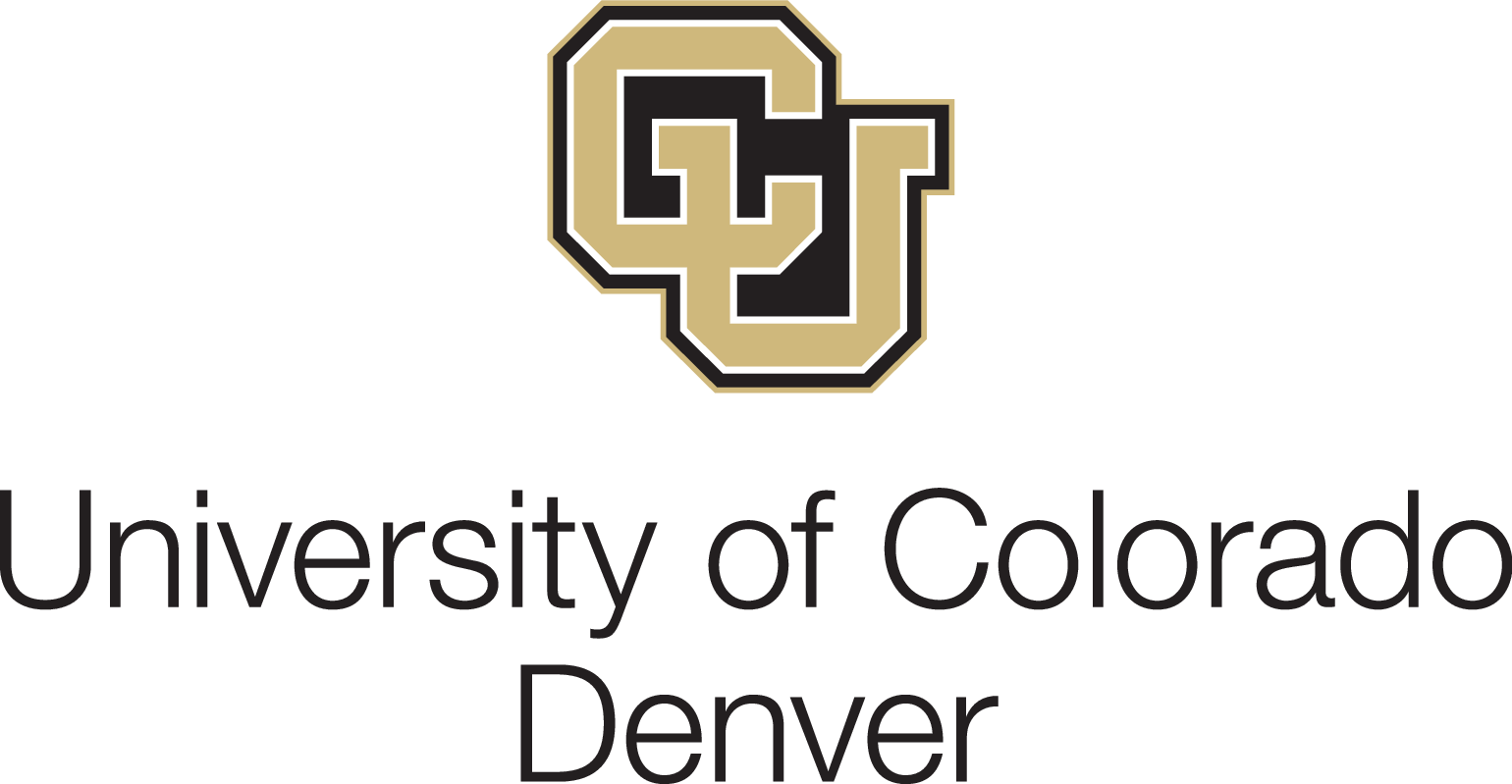 Methods: 44-54 point bold
Findings: 44-54 bold
Background: 44-54 bold
Subtitles: 48-54 bold
 Main text: 36-48 point
Subtitles: 48-54 bold
Main text: 36-48 point
Subtitles: 48-54 point bold
 Main text: 36-48 point
Main text: 36-48 point
Purpose: 44-54 bold
Main text: 36-48 point
Subtitles: 48-54 bold
 Main text: 36-48 point
Subtitles: 48-54 bold
Main text: 36-48 point
Acknowledgements: 44-54
References and Acknowledgements: 24-36 point